Industry Watch: Philippine Construction
Christian Vallez
For the Construction Industry Authority of the Philippines (CIAP)
July 2021
Construction Industry Watch
July 2021
Robust construction industry driven by above-target infrastructure outlay and further improvement in private sector activity. 
In the second half of 2021, downside risks include renewed quarantine restrictions, possible supply chain and operational disruptions, and the onset of the rainy season.
Sources:
BSP – Bangko Sentral ng Pilipinas
DBM – Department of Budget Management
PSA – Philippine Statistics Authority
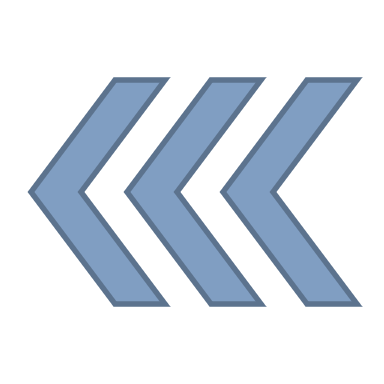 BACK TO SUMMARY
Construction Industry Watch – July 2021
CONSTRUCTION OUTPUT
GFCF and GVA % YoY Growth
In 1Q21 Gross Fixed Capital Formation (GFCF) remained in negative territory, dropping 27.1% year-over-year (YoY) as the 26.2% growth in the public segment was offset by a 39.7% decline in private activity. 

Construction Gross Value Added (GVA) down 24.2% YoY.
Contribution to % YoY Growth
Source: PSA
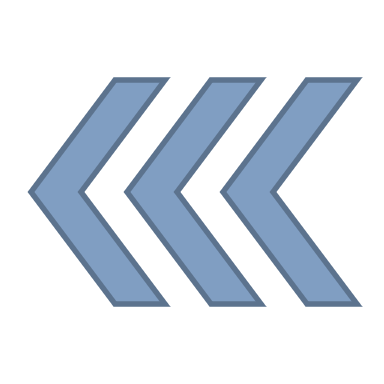 BACK TO SUMMARY
Construction Industry Watch – July 2021
CONSTRUCTION EMPLOYMENT
Employment in Construction Sector, Million Pesons
The country’s overall job situation remained steady in June, with the unemployment rate at 7.7%, unchanged from the previous month. 

Construction employment declined slightly by 1.4% MoM, likely due to seasonality in activity with the onset of the rainy season.   

Construction may be dampened by renewed stricter quarantine, partly mitigated  by treatment of industry as “essential” and vaccination progress among construction workers.
Source: PSA
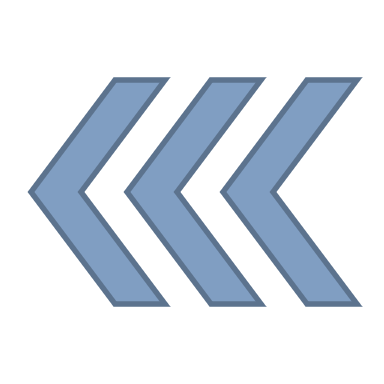 BACK TO SUMMARY
Construction Industry Watch – July 2021
CONSTRUCTION MATERIALS PRICES - NCR
Construction Materials Price Inflation (NCR) and National Headline Inflation, % YoY
Construction materials wholesale price growth inched up slightly MoM and YoY in June 2021, driven by higher prices of lumber, steel, and electrical works. 

Retail prices steadied for the third month in a row in June 2021 Restrictions on small-scale construction projects during the enhanced community quarantine (ECQ) in the capital region can further abate retail price growth for construction.
Source: PSA
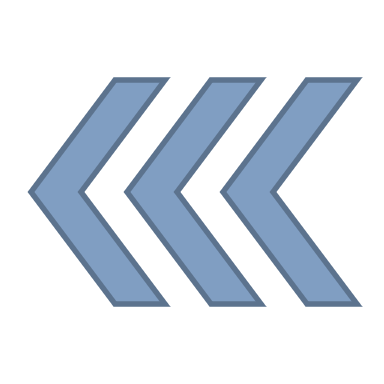 BACK TO SUMMARY
Construction Industry Watch – July 2021
APPROVED BUILDING PERMITS
Approved Building Permits by Floor Area, Thousand Square Meters
1Q21 building permits show an improvement but still below last year and pre-pandemic levels. 

Faster improvement observed in the residential sector.

Based on their disclosures, big developers are reporting construction progress improvements to catch up on delays incurred since the pandemic. Exemption of essential large-scale projects can help mitigate disruptions in the sector during the ECQ.
Source: PSA
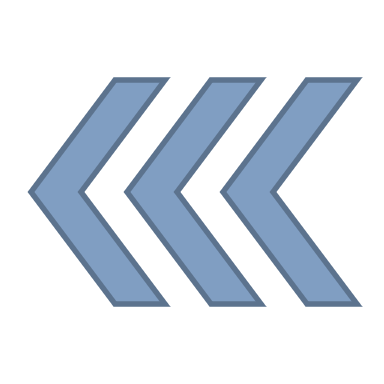 BACK TO SUMMARY
Construction Industry Watch – July 2021
LOANS FOR CONSTRUCTION
Universal and Commercial Bank Loans for Construction, Php Billions
Total credit activity remained weak in May (-1.2% YoY), amid a still risk-averse banking sector. 
Meanwhile, outstanding loans for construction grew 2.8% YoY in May, another signal that construction turnaround precedes the overall economic activity.
Source: BSP
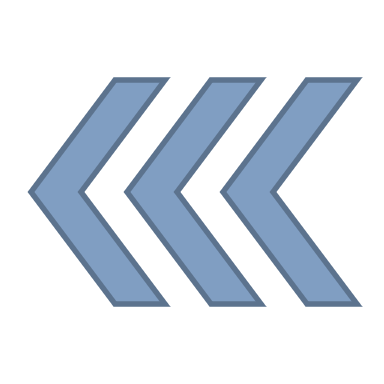 BACK TO SUMMARY
Construction Industry Watch – July 2021
BUSINESS CONFIDENCE
Business Expectations Survey, Next Quarter, Confidence Index
In terms of macroeconomic outlook for the next quarter, the construction industry is in line with the overall business community. 

In terms of own operations or business activity, the construction industry expects better conditions in the next quarter, in contrast to lower expectations clipped by the industry sector.
Source: BSP
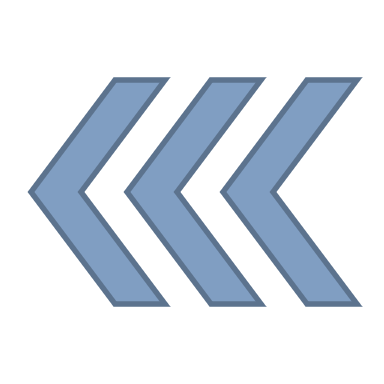 BACK TO SUMMARY
Construction Industry Watch – July 2021
INFRASTRUCTURE SPENDING
National Government Infrastructure and Capital Outlay, PHP Billion
Infrastructure spending continued its impressive acceleration in June, growing 50.3% YoY and 19.7% MoM. January-June disbursements was up 43% and was 1.7% above target. 
Public sector was clearly the main driver of construction activity and a key contributor to employment growth in the second quarter and the first half of 2021. 

The government plans to spend ~PHP 451B on infrastructure for the rest of 2021 (+11.3% YoY) and public construction will likely continue to drive the industry.
Source: DBM
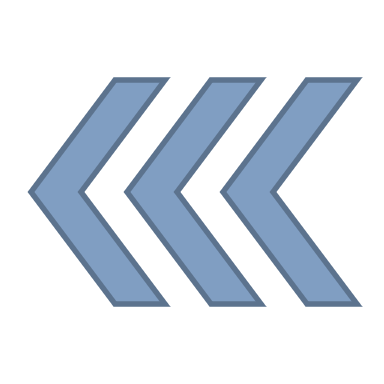 BACK TO SUMMARY
Construction Industry Watch – July 2021